CMSC 611: Advanced Computer Architecture
Branch Prediction
Some material adapted from Mohamed Younis, UMBC CMSC 611 Spr 2003 course slides
Some material adapted from Hennessy & Patterson / © 2003 Elsevier Science
2
Recall Branch Penalties
CPI = (1-branch%) * non-branch CPI	+ branch% * branch CPI
CPI = (1-branch%) * 1	+ branch% * (1 + penalty)
CPI = 1 + (branch% * penalty)
penalty = not taken% * not taken cost	+ taken% * taken cost
3
Branching Dilema
Instruction Level Parallelism increases throughput
Worse, the more advanced the method
Deep pipeline, multiple functional units, n-issue per clock, …
Control dependence rapidly becomes the limiting factor to the amount of ILP
Compiler-based techniques can only rely on static program properties to handle control hazards 
Hardware-based techniques refer to the dynamic behavior of the program to predict the outcome of a branch
4
Recall 5-stage Prediction
Assume
20% of instructions are branches
53% of branches are taken
Predict not taken
CPI = 1 + 20% * (53%*1 + 47%*0) = 1.106
Predict taken
CPI = 1 + 20% * (53%*1 + 47%*1) = 1.2
Penalty for being wrong
Penalty for being wrong
Penalty for not having the address ready in time
5
Pipelined MIPS Datapath
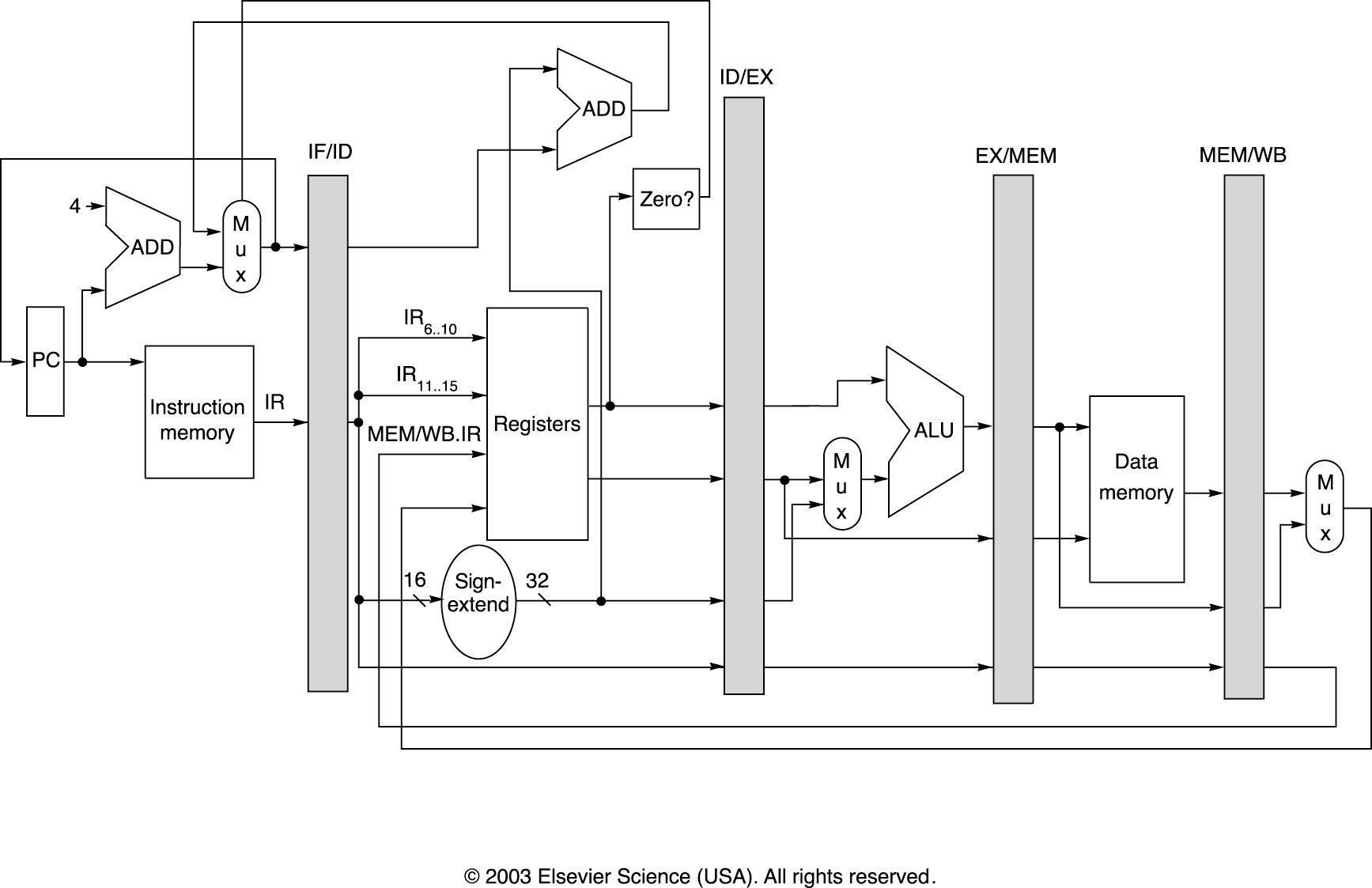 Figure: Dave Patterson
6
Branch Target Cache
Predict not-taken: still stalls to wait for branch target computation
If address could be guessed, the branch penalty becomes zero
Cache predicted address based on address of branch instruction
Complications for complex predictors: do we know in time?
7
Branch Target Cache
8
Handling Branch Target Cache
No branch delay if the a branch prediction entry is found and is correct
A penalty of one cycle is imposed for a wrong prediction or a cache miss 
Cache update on misprediction and misses can extend the time penalty
Dealing with misses or misprediction is expensive and should be optimized
9
Return Address Cache
Branch target caching can be applied to expedite unconditional  jumps (branch folding) and returns for procedure calls
For calls from multiple sites, not clustered in time, a stack implementation of the branch target cache can be useful
Misprediction rate
10
Basic Branch Prediction
Simplest dynamic branch-prediction scheme
Use a branch history table to track when the branch was taken and not taken
Branch history table is a 1-bit buffer indexed by lower bits of PC address with the bit is set to reflect the whether or not the branch was taken last time
Performance = ƒ(accuracy, cost of misprediction)
Problem: in a nested loop, 1-bit branch history table will cause two mispredictions:
End of loop case, when it exits instead of looping
First time through loop on next time through code, when it predicts exit instead of looping
11
2-bit Branch History Table
A two-bit buffer better captures the history of the branch instruction
A prediction must miss twice to change
Taken
Taken
Taken
Predict Taken
Predict Taken
Predict Not Taken
Predict Not Taken
Not Taken
Not Taken
Not Taken
12
N-bit Predictors
Implement instead as n-bit counter
For every entry in the prediction buffer
Increment/decrement if branch taken/not
If the counter value is one half of the maximum value (2n-1), predict taken 
Slow to change prediction, but can
Taken
Taken
Taken
Predict Taken
Predict Taken
Predict Not Taken
Predict Not Taken
00
01
10
11
Not Taken
Not Taken
Not Taken
13
Performance of 2-bit Branch Buffer
Prediction accuracy of a 4096-entry  prediction buffer ranges from 82% to  99% for the SPEC89 benchmarks
The performance impact depends on frequency of branching instructions and the penalty of misprediction
SPEC89 benchmarks
14
Optimal Size for 2-bit Branch Buffers
Buffer size has little impact beyond a certain size 
Misprediction is because either:
Wrong guess for that branch
Got branch history of wrong branch (different branches with same low-bits of PC)
SPEC89 benchmarks
4096 entries (2 bits/entry)
Unlimited entries (2 bits/entry)
DSUBUI	R3, R1, #2
BNEZ	R3, L1		; branch b1 (aa!=2)
ANDI	R1, R1, #0	; aa=0
L1:  SUBUI	R3, R2, #2
BNEZ	R3, L2		; branch b2 (bb!=2)
ANDI	R2, R2, #0 	; bb=0
L2:  SUBU	R3, R1, R2	; R3=aa-bb
BEQZ	R3, L3		; branch b3 (aa==bb)
If (aa == 2)
	aa = 0;
If (bb == 2)
	bb = 0;
If (aa != bb) {
15
Correlating Predictors
The behavior of branch b3 is correlated with the behavior of b1 and b2
Clearly if both branches b1 and b2 are untaken, then b3 will be taken
A predictor that uses only the behavior of a single branch to predict the outcome of that branch can never capture this behavior
Branch predictors that use the behavior of other branches to make a prediction are called correlating or two-level predictors
Hypothesis: recent branches are correlated; that is, behavior of 
recently executed branches affects prediction of current branch
16
(2,2) Correlating Predictors
Record m most recently executed branches as taken or not taken, and use that pattern to select the proper branch history table
(m,n) predictor means record last m branches to select between 2m history tables each with n-bit counters
Old 2-bit branch history table is a (0,2) predictor
In a (2,2) predictor, the behavior of recent branches selects between, four predictions of next branch, updating just that prediction
Total size = 2m  n  # prediction entries selected by branch address
17
Accuracy of Different Schemes
4096 entries (2 bits/entry)
 Unlimited entries (2 bits/entry)
 1024 entries (2,2)
BNEZ	R1, L1		; branch b1 (d!=0)
DADDI	R1, R0, #1	; d==0, sp d=1
L1:  DSUBUI	R3, R1, #1
BNEZ	R3, L2		; branch b2 (d!=1)
….
L2:
if (d==0)
     d=1;
if (d==1)
    ….
d = 4 - 2*d;
18
Example
Assume that d has values 0, 1, or 2(alternating between 0, 2 as we enter this segment)
Assume that the sequence will be executed repeatedly
Ignore all other branches including those causing the sequence to repeat
All branches are initially predicted to untaken state
19
(0-1) Predictor
BNEZ	R1,L1	; b1
 	DADDI	R1,R0,#1
L1:	DSUBI	R3,R1,#1
	BNEZ	R3,L2	; b2
	…
L2:
20
(0-1) Predictor
BNEZ	R1,L1	; b1
 	DADDI	R1,R0,#1
L1:	DSUBI	R3,R1,#1
	BNEZ	R3,L2	; b2
	…
L2:
21
(0-1) Predictor
BNEZ	R1,L1	; b1
 	DADDI	R1,R0,#1
L1:	DSUBI	R3,R1,#1
	BNEZ	R3,L2	; b2
	…
L2:
22
(0-1) Predictor
BNEZ	R1,L1	; b1
 	DADDI	R1,R0,#1
L1:	DSUBI	R3,R1,#1
	BNEZ	R3,L2	; b2
	…
L2:
23
(0-1) Predictor
BNEZ	R1,L1	; b1
 	DADDI	R1,R0,#1
L1:	DSUBI	R3,R1,#1
	BNEZ	R3,L2	; b2
	…
L2:
24
(0-1) Predictor
BNEZ	R1,L1	; b1
 	DADDI	R1,R0,#1
L1:	DSUBI	R3,R1,#1
	BNEZ	R3,L2	; b2
	…
L2:
25
(0-1) Predictor
BNEZ	R1,L1	; b1
 	DADDI	R1,R0,#1
L1:	DSUBI	R3,R1,#1
	BNEZ	R3,L2	; b2
	…
L2:
26
(0-1) Predictor
BNEZ	R1,L1	; b1
 	DADDI	R1,R0,#1
L1:	DSUBI	R3,R1,#1
	BNEZ	R3,L2	; b2
	…
L2:
27
(0-1) Predictor
BNEZ	R1,L1	; b1
 	DADDI	R1,R0,#1
L1:	DSUBI	R3,R1,#1
	BNEZ	R3,L2	; b2
	…
L2:
28
(0-1) Predictor
BNEZ	R1,L1	; b1
 	DADDI	R1,R0,#1
L1:	DSUBI	R3,R1,#1
	BNEZ	R3,L2	; b2
	…
L2:
29
(0-1) Predictor
BNEZ	R1,L1	; b1
 	DADDI	R1,R0,#1
L1:	DSUBI	R3,R1,#1
	BNEZ	R3,L2	; b2
	…
L2:
30
(0-1) Predictor
BNEZ	R1,L1	; b1
 	DADDI	R1,R0,#1
L1:	DSUBI	R3,R1,#1
	BNEZ	R3,L2	; b2
	…
L2:
31
(0-1) Predictor
BNEZ	R1,L1	; b1
 	DADDI	R1,R0,#1
L1:	DSUBI	R3,R1,#1
	BNEZ	R3,L2	; b2
	…
L2:
32
(0-1) Predictor
BNEZ	R1,L1	; b1
 	DADDI	R1,R0,#1
L1:	DSUBI	R3,R1,#1
	BNEZ	R3,L2	; b2
	…
L2:
33
(0-1) Predictor
BNEZ	R1,L1	; b1
 	DADDI	R1,R0,#1
L1:	DSUBI	R3,R1,#1
	BNEZ	R3,L2	; b2
	…
L2:
34
(0-1) Predictor
BNEZ	R1,L1	; b1
 	DADDI	R1,R0,#1
L1:	DSUBI	R3,R1,#1
	BNEZ	R3,L2	; b2
	…
L2:
35
(0-1) Predictor
BNEZ	R1,L1	; b1
 	DADDI	R1,R0,#1
L1:	DSUBI	R3,R1,#1
	BNEZ	R3,L2	; b2
	…
L2:
36
(0-1) Predictor
Wrong 100% of the time!
37
(1-1) Predictor
BNEZ	R1,L1	; b1
 	DADDI	R1,R0,#1
L1:	DSUBI	R3,R1,#1
	BNEZ	R3,L2	; b2
	…
L2:
38
(1-1) Predictor
BNEZ	R1,L1	; b1
 	DADDI	R1,R0,#1
L1:	DSUBI	R3,R1,#1
	BNEZ	R3,L2	; b2
	…
L2:
39
(1-1) Predictor
BNEZ	R1,L1	; b1
 	DADDI	R1,R0,#1
L1:	DSUBI	R3,R1,#1
	BNEZ	R3,L2	; b2
	…
L2:
40
(1-1) Predictor
BNEZ	R1,L1	; b1
 	DADDI	R1,R0,#1
L1:	DSUBI	R3,R1,#1
	BNEZ	R3,L2	; b2
	…
L2:
41
(1-1) Predictor
BNEZ	R1,L1	; b1
 	DADDI	R1,R0,#1
L1:	DSUBI	R3,R1,#1
	BNEZ	R3,L2	; b2
	…
L2:
42
(1-1) Predictor
BNEZ	R1,L1	; b1
 	DADDI	R1,R0,#1
L1:	DSUBI	R3,R1,#1
	BNEZ	R3,L2	; b2
	…
L2:
43
(1-1) Predictor
BNEZ	R1,L1	; b1
 	DADDI	R1,R0,#1
L1:	DSUBI	R3,R1,#1
	BNEZ	R3,L2	; b2
	…
L2:
44
(1-1) Predictor
BNEZ	R1,L1	; b1
 	DADDI	R1,R0,#1
L1:	DSUBI	R3,R1,#1
	BNEZ	R3,L2	; b2
	…
L2:
45
(1-1) Predictor
BNEZ	R1,L1	; b1
 	DADDI	R1,R0,#1
L1:	DSUBI	R3,R1,#1
	BNEZ	R3,L2	; b2
	…
L2:
46
(1-1) Predictor
BNEZ	R1,L1	; b1
 	DADDI	R1,R0,#1
L1:	DSUBI	R3,R1,#1
	BNEZ	R3,L2	; b2
	…
L2:
47
(1-1) Predictor
BNEZ	R1,L1	; b1
 	DADDI	R1,R0,#1
L1:	DSUBI	R3,R1,#1
	BNEZ	R3,L2	; b2
	…
L2:
48
(1-1) Predictor
BNEZ	R1,L1	; b1
 	DADDI	R1,R0,#1
L1:	DSUBI	R3,R1,#1
	BNEZ	R3,L2	; b2
	…
L2:
49
(1-1) Predictor
BNEZ	R1,L1	; b1
 	DADDI	R1,R0,#1
L1:	DSUBI	R3,R1,#1
	BNEZ	R3,L2	; b2
	…
L2:
50
(1-1) Predictor
BNEZ	R1,L1	; b1
 	DADDI	R1,R0,#1
L1:	DSUBI	R3,R1,#1
	BNEZ	R3,L2	; b2
	…
L2:
51
(1-1) Predictor
BNEZ	R1,L1	; b1
 	DADDI	R1,R0,#1
L1:	DSUBI	R3,R1,#1
	BNEZ	R3,L2	; b2
	…
L2:
52
(1-1) Predictor
BNEZ	R1,L1	; b1
 	DADDI	R1,R0,#1
L1:	DSUBI	R3,R1,#1
	BNEZ	R3,L2	; b2
	…
L2:
53
(1-1) Predictor
BNEZ	R1,L1	; b1
 	DADDI	R1,R0,#1
L1:	DSUBI	R3,R1,#1
	BNEZ	R3,L2	; b2
	…
L2:
54
(1-1) Predictor
BNEZ	R1,L1	; b1
 	DADDI	R1,R0,#1
L1:	DSUBI	R3,R1,#1
	BNEZ	R3,L2	; b2
	…
L2:
55
(1-1) Predictor
No mispredictions after first iteration
56
Loop Predictor
Add iteration counters
First time through
Always predict taken
Assume it’ll loop again
Remember actual loop count
Subsequent predictions
Taken N times, Not Taken once
Taken N times, Not Taken once
Taken N times, Not Taken once
…
57
Loop Predictor
State
Previous count (initialize to 0xFFFF)
Current count (initialize to 0)
Prediction:
If (current < previous) predict Taken (loop)
Else predict Not Taken (end of loop)
Update
If (actually Taken) current++ (another loop)
Else previous = current (remember count)
58
Tournament Predictors
Multilevel branch predictors use several levels of branch prediction tables together with an algorithm to choose among them
Tournament selectors are the most popular form of multilevel branch predictors
Tournament between local and global predictor:
2-bit counter to selectpredictor
Transition if one predictoris WRONG and other predictor is RIGHT
Change after twomispredictions the otherpredictor would havepredicted correctly
Predictor_1/Predictor_2
59
Performance of Tournament Predictors
Based on SPEC 89 benchmark
Conditional branch misprediction rate
Tournament predictors slightly outperform correlating predictors